Trosolwg – Plant sy’n Derbyn Gofal a Phlant sy’n cael eu Lletya
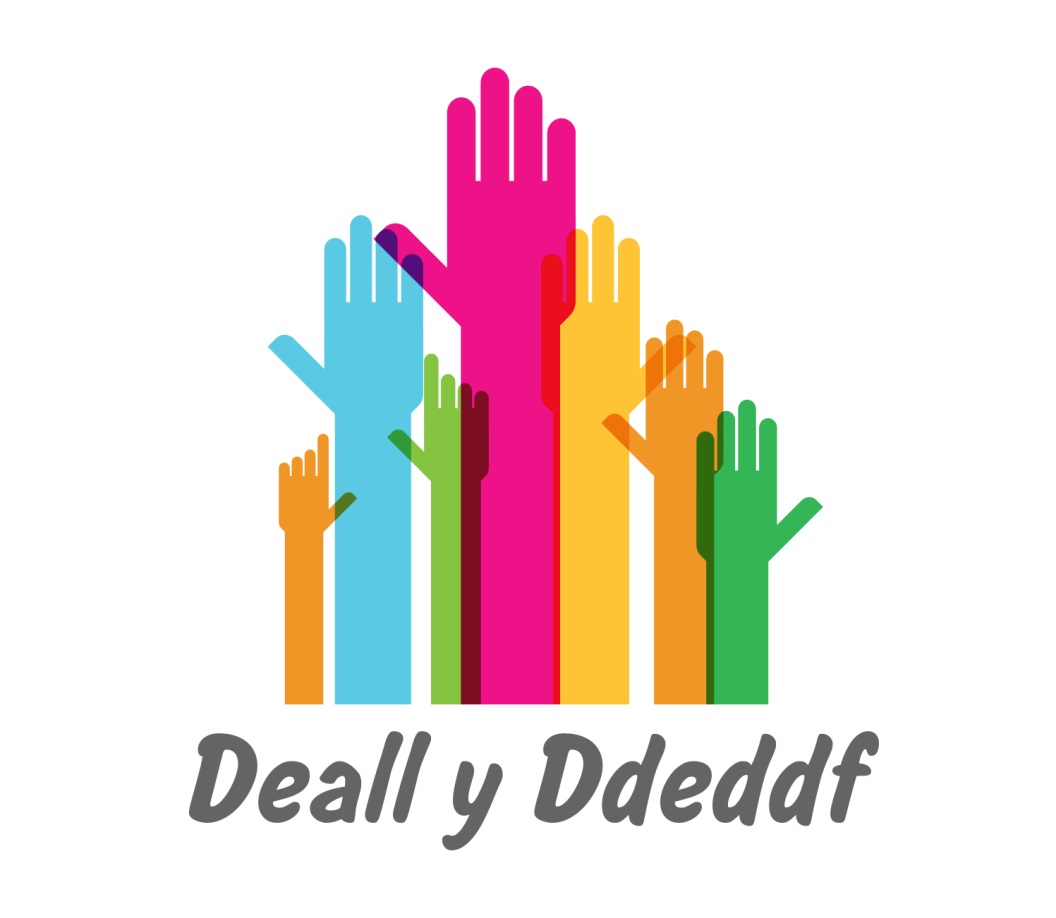 [Speaker Notes: Mae’r trosolwg hwn yn rhan o gyfres o ddeunyddiau dysgu sydd wedi cael eu datblygu er mwyn helpu i weithredu Deddf Gwasanaethau Cymdeithasol a Llesiant (Cymru) 2014. Mae’r deunyddiau hyn yn crynhoi ac yn egluro codau ymarfer neu ganllawiau statudol sy’n sail i’r Ddeddf ac wedi’u llunio i helpu’r rhai sydd yn ymwneud â gwasanaethau gofal a chymorth i allu ei deall a’i gweithredu. 

Mae’r cyflwyniad hwn yn drosolwg o blant sy’n derbyn gofal a phlant sy’n cael eu lletya. Mae ar gyfer unrhywun a hoffai wybod rhagor am Ran 6 o’r Ddeddf ac agweddau perthnasol o Ran 11 o’r Ddeddf o ran plant a phobl ifanc yn yr ystâd ddiogeledd. 

Sylwch fod hefyd gyflwyniad llawn ar gael ynghyd â deunyddiau dysgu mwy trylwyr ar y maes hwn.]
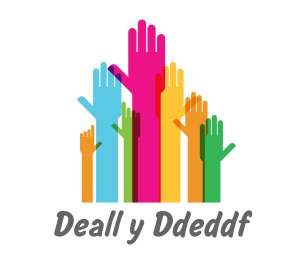 Llesiant a dyletswyddau hollgyffredinol
Hyrwyddo magwraeth plentyn gan deulu’r plentyn lle bo hynny’n bosibl
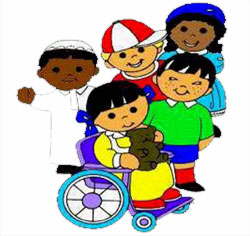 Hawliau dynol
Byddwch hefyd angen dilyn y dyletswyddau hollgyffredinol eraill: 
Barn, dymuniad, teimladau
Cymryd Rhan
Urddas
Diwylliant
Rhaid i berson sy’n gweithredu  swyddogaethau dan y Ddeddf hon geisio hybu llesiant yr unigolyn
– mae hyn i gynnwys datblygiad corfforol, deallusol, emosiynol, cymdeithasol ac ymddygiadol a’i les
1
[Speaker Notes: [NODIADAU I HWYLUSWYR: mae animedddio ar y sleid hwn. 
Bydd y llun a’r blwch testun yn agor pan fydd y sleid yn agor. Bydd y clic cyntaf yn dangos y pwyntiau bwled, yr ail glic yn dangos y frawddeg uchaf  ‘Hybu...’ a’r trydydd clic ‘hawliau dynol’]
Mae Rhan 6 yn ymwneud yn benodol â phlant sy’n derbyn gofal a phlant sy’n cael eu lletya a’r rhai sy’n gadael gofal ac ynghyd â Rhan 2 mae’n disodli y rhan fwyaf o Ran III o Ddeddf Plant 1989. Dim ond Rhan 6 o’r Ddeddf sy’n ffocysu’n benodol ar blant a phobl ifanc, ond mae’n bwysig nodi bod plant a phobl ifanc yn cael eu cynnwys yn y Ddeddf drwyddi draw ac ymhob un o rannau eraill y Ddeddf a dyletswyddau hollgyffredinol i gynorthwyo pobl o bob oed. 
Yn ganolog i’r Ddeddf mae’r ddyletswydd llesiant. Mae Rhan 2 yn gofyn i unrhyw berson sy’n arfer swyddogaethau o dan y Ddeddf i geisio hybu llesiant plant a phobl ifanc sydd angen gofal a chymorth. Mae’r ddyletswydd hollgyffredinol yn berthnasol i sefydliadau a’u hymarferwyr pan fyddan nhw, er enghraifft, yn cynnal asesiad neu’n darparu gwybodaeth a chyngor. 
Diffinir llesiant gan ddefnyddio wyth agwedd sy’n gyffredin i bob oed: iechyd corfforol a lles meddyliol a llesiant emosiynol; amddiffyn rhag cam-driniaeth ac esgeulustod; addysg, hyfforddiant a gweithgareddau hamdden; perthynas deuluol a phersonol; ymglymiad yn y gymuned leol; sicrhau hawliau a hawliadau; llesiant cymdeithasol ac economaidd (yn cynnwys peidio â gorfod byw mewn tlodi); a byw mewn llety addas. Mae dwy agwedd arall sy’n benodol i blant: hyrwyddo eu datblygiad corfforol, deallusol, emosiynol, cymdeithasol ac ymddygiadol a hybu’u lles.  
Ceir dyletswyddau hollgyffredinol eraill yn y Ddeddf sy’n berthnasol i bawb. Rhaid i ymarferwyr: ganfod a rhoi sylw i farn y plentyn, ei ddymuniadau a’i deimladau (ac i rai dan 16, i holi’r rhai sydd â chyfrifoldeb rhiant os yw’n ymarferol a chyson gyda llesiant y plentyn); eu cynorthwyo i gymryd rhan mewn penderfyniadau ac i gyfathrebu; hyrwyddo a pharchu eu hurddas; a rhoi sylw i nodweddion, diwylliant a chredoau’r plentyn (a’r teulu).
Ar gyfer plant yn benodol, mae dyletswydd hollgyffredinol i a) hyrwyddo magwraeth y plentyn gan deulu’r plentyn, i’r graddau y bydd yn gyson â llesiant y plentyn. Mae hyn yn golygu ceisio gostwng yr angen am ymyriad ffurfiol yn eu bywydau ac i atgyfnerthu gallu teuluoedd i ofalu am eu plant pryd bynnag mae’n ddiogel i wneud hynny. 
Mae rhaid i ymarferwyr hefyd roi sylw i hawliau dynol. Sylwer bod egwyddorion allweddol yn Rhan 1 o Gonfensiwn y Cenhedloedd Unedig ar Hawliau’r Plentyn, Confensiwn y Cenhedloedd Unedig ar Hawliau Pobl Anabl, a’r Confensiwn Ewropeaidd ar Hawliau Dynol.]
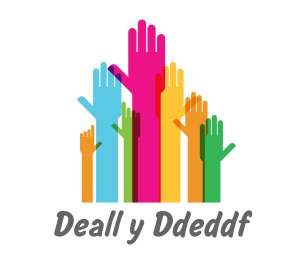 Plant sy’n derbyn gofal
Prif ddyletswydd awdurdod lleol sy’n gofalu am unrhyw blentyn (Adran 78) yw bydd angen:  
diogelu a hyrwyddo llesiant y plentyn 
defnyddio gwasanaethau sydd ar gael i blant, y mae eu rhieni eu hunain yn gofalu amdanyn nhw, mewn modd sy’n ymddangos yn rhesymol i’r awdurdod yn achos y plentyn 
Diogelu a hyrwyddo llesiant plentyn sy’n derbyn gofal ganddyn nhw, yn cynnwys hyrwyddo cyrhaeddiad addysgol y plentyn a hefyd asesu, o bryd i’w gilydd, a oes gan y plentyn anghenion am ofal a chymorth ac i ddiwallu’r anghenion hynny
2
[Speaker Notes: Nodir a disgrifir prif ddyletswydd awdurdod lleol o ran plant sy’n derbyn gofal yn Adran 78 o’r Ddeddf. Y prif ddyletswydd yw bod rhaid i awdurod lleol sy’n edrych ar ôl plentyn: 
ddiogelu a hyrwyddo llesiant y plentyn 
gwneud y math o ddefnydd o’r gwasanaethau sydd ar gael ar gyfer plant y mae eu rhieni yn gofalu amdanyn nhw ag sy’n ymddangos yn rhesymol i’r awdurdod yn achos y plentyn
Mae diogelu a hybu llesiant plentyn sy’n derbyn gofal yn cynnwys y dyletswydd i hybu eu cyflawniad academaidd. Mae sefydlogrwydd addysgol yn allweddol a dylai pawb sydd ynghlwm wrth blant sy’n derbyn gofal, annog a chredu mewn dyheadau uchel ac ymrwymo i helpu’r plentyn i gyflawni’r canlyniadau addysgol uchaf a’r uchelgeisiau tebyg i bob plentyn. 
Mae’n bwysig nodi bod diogelu a hyrwyddo llesiant plentyn sy’n derbyn gofal yn cynnwys y ddyletswydd i asesu, o dro i dro, a oes gan y plentyn anghenion gofal a chymorth cyffredinol ac i sicrhau bod anghenion cymwys yn cael eu diwallu. Bydd hyn yn gofyn i awdurdod lleol asesu anghenion plentyn a darparu gwasanaethau i ddiwallu’r anghenion hynny, os nad yw’r anghenion eisoes yn cael eu diwallu. 
Mae dyletswydd Adran 78 yn ei gwneud hi’n glir y dylai plant sy’n derbyn gofal gael eu trin yn yr un modd â phlant eraill ac felly, rhaid i’r awdurdod lleol sicrhau bod yr holl wasanaethau ac unrhyw gymorth ar gael i’r plentyn yn ôl yr angen, gan gynnwys gwasanaethau yn y gymuned i’w galluogi i gymryd rhan a byw eu bywyd yn yr un modd â’r plant hynny sydd ddim yn derbyn gofal. 
Yn ychwanegol, mae Adran 78 yn nodi bod rhaid i’r awdurdod lleol, cyn dod i unrhyw benderfyniad am blentyn sy’n derbyn gofal (neu blentyn y dymuna’r awdurdod i dderbyn gofal) roi sylw i : 
farn, dymuniadau a theimladau unrhyw berson y mae’r awdurdod lleol yn ystyried yn berthnasol; a 
chrefydd y plentyn, ei darddiad hiliol a’i gefndir diwylliannol a chrefyddol.]
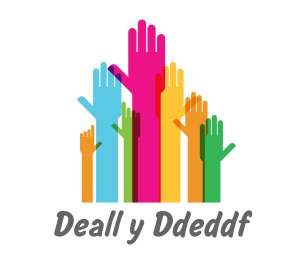 Cynllunio ac adolygu gofal a chymorth i blant sy’n derbyn gofal
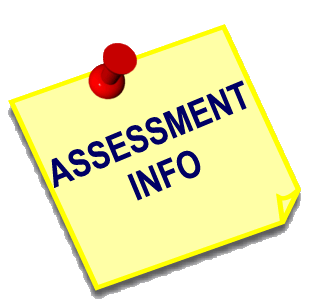 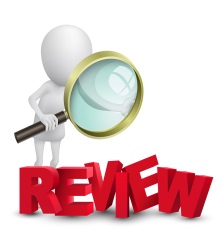 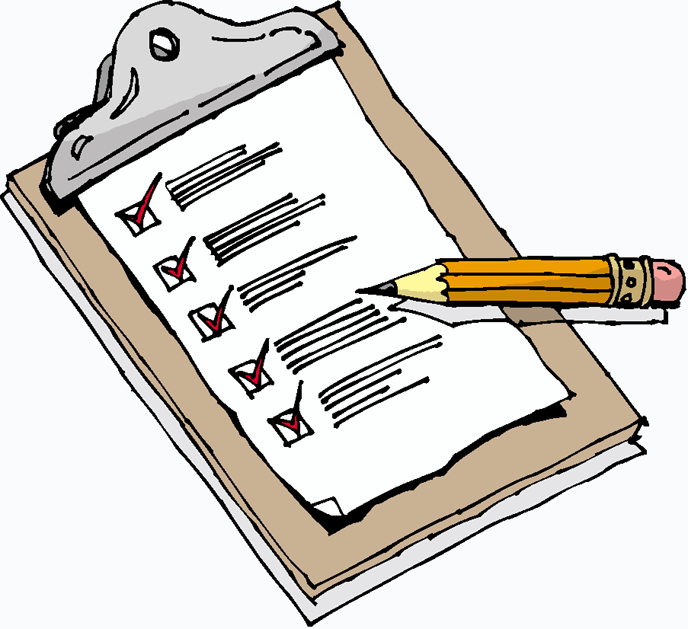 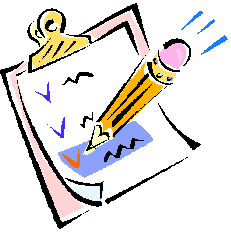 3
[Speaker Notes: Mae Rhan 3 a 4 o’r Ddeddf yn sôn am asesu anghenion plant a phenderfynu sut orau i ddiwallu’r anghenion hynny. Mae Rhan 3 yn cyflwyno asesiad yn seiliedig ar ddadansoddiad o 5 elfen allweddol er mwyn sicrhau bod amgylchiadau’r plentyn yn cael eu hystyried yn holistaidd; amgylchiadau personol, canlyniadau personol, rhwystrau rhag cyflawni canlyniadau, cryfderau a galluoedd a risgiau. 
Mae hefyd yn cyflwyno cymhwyster cenedlaethol ar gyfer gofal a chymorth. I blant mae’n golygu mai’r hyn sy’n achosi eu hanghenion yw iechyd corfforol neu feddyliol, oed, anabledd, dibyniaeth ar gyffuriau neu sylweddau eraill, neu os nad yw’r angen wedi’i ddiwallu yn debygol o gael effaith andwyol ar ddatbygiad y plentyn; hefyd nad yw’r plentyn, na’i rieni na’i warcheidwaid yn gallu diwallu’r angen naill ai ar eu pen eu hunain neu gyda chymorth eraill na help gan y gwasanaethau yn y gymuned. O ganlyniad, dyw hi ddim yn debygol y byddan nhw’n cyflawni un neu fwy o ganlyniadau llesiant personol heblaw bod yr awdurdod lleol yn darparu neu’n trefnu gofal a chymorth. Sylwer, os oes achos rhesymol dros amau bod plentyn yn wynebu risg, tybir ei fod yn gymwys yn awtomatig.
Mae gofyn i’r awdurdod lleol wneud trefniadau i ymarferwr meddygol cofrestredig, nyrs gofrestredig neu fydwraig gofrestredig (dan oruchwyliaeth) gynnal asesiad o iechyd y plentyn (gan gynnwys iechyd meddyliol) a darparu adroddiad ysgrifenedig cyn lleoli’r plentyn, ac os nad yw hyn yn ymarferol cyn yr adolygiad cyntaf ar yr amod bod y plentyn “â digon o ddealltwriaeth” yn cydsynio.  
Bydd Rhan 6 o’r cynllun gofal a chymorth ar gyfer plentyn sy’n derbyn gofal a chymorth yn ehangu ar unrhyw gynllun a wnaed yn flaenorol o dan Ran 4 o’r Ddeddf. Bydd yn cynnwys gwybodaeth am sut bydd anghenion llesiant a datblygiad y plentyn yn cael eu diwallu, yn ogystal â’r trefniadau ar gyfer y gofal cyfredol a hirdymor y plentyn, gan roi manylion am yr ateb gorau parhaol ar gyfer y plentyn. Mae’n cynnwys yr holl gynlluniau mewn un man, gan gynnwys cynllun iechyd y plentyn, ei gynllun addysg bersonol a chynllun lleoli.
Mae rheoliadau yn nodi y nifer lleiaf o weithiau yn statudol y dylid adolygu’r cynllun. Fodd bynnag dylid trefnu adolygu yn fwy aml os yw anghenion y plentyn neu’r person ifanc yn galw am hynny neu os oes angen newidiadau sylweddol i’r cynllun gofal a chymorth. Rhaid i awdurdodau lleol benodi Swyddog Adolygu Annibynnol (IRO) i adolygu a monitro’r cynllun gofal a chymorth yn gyson. Mae’r Ddeddf yn cyflwyno newidiadau i rôl yr IRO i’w galluogi i gael syniad mwy effeithiol o achos y plentyn a sicrhau bod y cynlluniau yn diwallu ei anghenion a’r plentyn yn deall hyn.
O’r adeg pan fydd person ifanc yn 16 oed, dylai cynllun llwybr gael ei baratoi, wedi’i seilio ar, ac yn cynnwys y cynllun gofal a chymorth ac yn mynegi dyheadau’r person ifanc a’i dargedau personol, yn ogystal â’r camau gweithredu ar gyfer pawb perthnasol er mwyn i’r person ifanc bontio’n llwyddiannus i fod yn oedolyn.]
Y cynllun gofal a chymorth
4
[Speaker Notes: Rhaid dilyn egwyddorion y Ddeddf a’r dyletswyddau hollgyffredinol wrth ddatblygu’r cynlluniau a dylai rheiny fod wedi eu canoli ar y plentyn ac yn seiliedig ar y canlyniadau. Mae’n bwysig defnyddio iaith addas a dulliau cyfathrebu priodol fel gall y plentyn neu berson ifanc fod yn rhan o’u cynllunio a deall eu cynllun.

Bydd y cynllun yn hollgyffredinol, gan integreiddio cynlluniau eraill o’i fewn.

Bydd anelu am ‘sefydlogrwydd’ yn ystyriaeth allweddol o’r adeg bydd y plentyn yn dechrau derbyn gofal, a dylai’r cynllun gofal a chymorth amlinellu sut mae cyflawni hyn: dylai gynnwys cynllun tymor hir ar gyfer magwraeth y plentyn (oedd yn cael ei alw o’r blaen yn ‘gynllun sefydlogrwydd’) – cynllun y bydd pawb yn cydweithio arno.

Dyllai’r cynllun gynnwys y canlynol: 
Canlyniadau personol sydd wedi eu dynodi, a’r gweithredu sydd i ddigwydd, gan yr awdurdod lleol ac eraill, i helpu i wireddu’r rhain
Sut bydd llesiant ac anghenion datblygiadol y plentyn yn cael eu diwallu, gan gynnwys gwybodaeth am y cynllun tymor hir a’i amserlen
Trefniadau ar gyfer cyswllt teulu, gan gynnwys brodyr a chwiorydd
Manylion gorchmynion llys
Dymuniadau a barn y plentyn a phobl eraill perthnasol
Trefniadau adolygu]
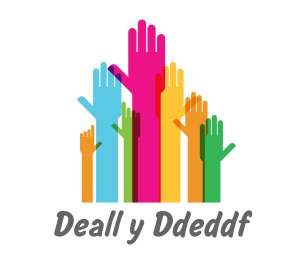 Eiriolaeth
Mae hawl gan blant a phobl ifanc sy’n derbyn gofal i gael eu cynorthwyo i fynegi eu hangenion, barn a dymuniadau a gallu bod yn rhan gyflawn o’r broses asesu a chynllunio ac yn y penderfyniadau sy’n effeithio arnyn nhw
5
[Speaker Notes: Mae’r plentyn yn ganolog i’r broses o asesu a chynllunio a rhaid rhoi grym i’r plant a’u cynorthwyo i fynegi eu hanghenion, eu barn a’u dymuniadau a rhaid gwrando arnyn nhw a gweithredu. Rhaid iddynt allu cymryd rhan llawn yn y broses ac yn y penderfyniadau sy’n effeithio arnyn nhw ac i gyflawni eu canlyniadau personol.  Mae eiriolaeth yn ymwneud â siarad ar ran plant a phobl ifanc i sicrhau bod eu hawliau yn cael eu parchu a bod pobl yn gwrando ar eu barn, eu dymuniadau a’u teimladau bob amser. 
Mae Adran 178 o’r Ddeddf yn ail ddatgan dyletswyddau cyfredol yr awdurdodau lleol o dan Adran 26a o Ddeddf Plant 1989 i wneud trefniadau ar gyfer darparu help ac eiriolaeth ar gyfer plant sydd yn derbyn gofal ac wedi derbyn gofal yn y gorffennol.
Mae gan bobl broffesiynol maes gofal cymdeithasol, addysg a iechyd sy’n gweithio gyda phlant a phobl ifanc i gyd rôl i’w chwarae i gynorthwyo pobl ifanc i ddweud eu dweud, i siarad ar ran plant a phobl ifanc a sicrhau bod eu hawliau’n cael eu parchu a bod pobl yn ystyried eu barn, eu dymuniadau a’u teimladau.
Gellir darparu eiriolaeth ar wahanol lefel, megis gan rywun mae’r plentyn yn dewis, teulu, perthynas, ffrind, athro neu ofalwr. Fodd bynnag, efallai bydd achlysuron pan na fydd y cymorth hwn ar gael neu’n briodol neu bod gwrthdaro buddiannau o weithredu fel eiriolwr ac mae angen eiriolwr proffesiynol annibynnol ar y plentyn i’w alluogi i fod yn rhan o’r broses.
Os felly, rhaid i awdurdodau lleol ddarparu gwasanaethau eirioli proffesiynol ar gyfer plant sy’n derbyn gofal a rhoi gwybod i blant a phobl ifanc drwy ddulliau cyfathrebu hygyrch a bod y gwasanaethau hyn ar gael iddyn nhw a bod hawl ganddyn nhw i’r gwasanaethau hynny.
Mae’r cod ymarfer ar gyfer Rhan 10 yn nodi pryd dylai awdurdodau lleol ystyried anghenion eiriolaeth unigolyn, yn eu galluogi i gymryd rhan mewn unrhyw broses asesu neu gynllunio ar gyfer eu hanghenion gofal a chymorth; pan fydd penderfyniadau’n cael eu gwneud am leoliad plentyn neu pa mor barod yw person ifanc i symud o’r lleoliad i fwy o annibyniaeth a phan fydd plentyn neu berson ifanc yn credu nad yw pryder neu broblem yn cael eu datrys ac yn bwriadu neu’n ystyried cyflwyno cynrychiolaeth.]
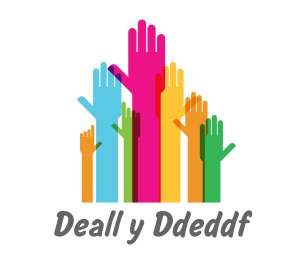 Lleoliad
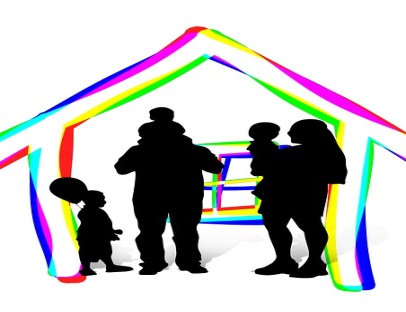 6
[Speaker Notes: Mae Adran 79 o’r Ddeddf yn gosod dyletswydd ar awdurdodau lleol i ddarparu llety ar gyfer plant sy’n derbyn gofal.
Nod allweddol Rhan 6 o’r Ddeddf ydy sicrhau mwy o sefydlogwydd i blant sy’n derbyn gofal drwy ehangu’r dewis o leoliadau yn lleol, cynorthwyo parhad perthnasoedd pwysig a bywyd ysgol a dod o hyd i’r ateb parhaol yn gynt; mae sefydlogrwydd yn darparu fframwaith sylfaenol i’r holl waith gyda phlant a theuluoedd i roi sicrwydd, sefydlogrwydd, ymrwymiad a hunaniaeth i’r plant.
Yn unol â’r ddyletswydd a’r nod o hyrwyddo magwraeth plentyn gan ei deulu, mae pwyslais clir yn y Ddeddf, oni bydd yn gyson â llesiant y plentyn neu’n rhesymol ymarferol, bod rhaid gwneud trefniadau ar gyfer y plentyn sydd angen llety i fyw gyda rhiant neu berson â chyfrifoldeb rhiant neu orchymyn preswyl / orchymyn trefniadau plentyn. Os na fydd hyn yn bosibl dylid, o ddewis, leoli’r plentyn gyda pherthynas, ffrind neu berson arall sydd â chysylltiad â’r plentyn neu orchymyn preswyl / orchymyn trefniadau plentyn. 
Os na fydd hyn yn bosibl dylid, o ddewis, leoli’r plentyn gyda pherthynas, ffrind neu berson arall sydd â chysylltiad â’r plentyn. Os bydd plentyn mewn gofal (h.y. yn destun gorchymyn gofal o dan Adran 3a neu ofal interim o dan Adran 35 o Ddeddf Plant 1989) rhaid i’r person gael ei gofrestu fel gofalwr maeth. 
Os na fydd y naill na’r llall o’r rhain yn bosibl, rhaid i awdudodau lleol sicrhau fod digon o ddarpariaeth arall ar gael gan gynnwys gofalwyr maeth, darpar fabwysiadwyr, cartrefi plant, llety â chymorth a thŷ llety diogel (mae’r Ddeddf yn nodi sail arbennig, megis hanes dianc, i blentyn gael ei roi mewn tŷ llety diogel).
Wrth benderfynu ar y math gorau o leoliad, rhaid rhoi sylw i farn, dymuniadau a theimladau’r plentyn a’i rieni, crefydd y plentyn, ei ddiwylliant a’i rywioldeb ac unrhyw anabledd, gan gynnwys anghenion emosiynol a iechyd meddwl. 
Rhaid, bob amser ystyried y lleoliad i allogi’r plentyn fyw yn lleol ac yn agos at ei gartref, i gynorthwyo cyswllt gyda’r teulu a chaniatàu dilyniant mewn gofal iechyd ac addysg neu hyfforddiant a chyfle i wneud gweithgareddau hamdden gyda ffrindiau. Dylai brodyr a chwiorydd gael eu lleoli gyda’i gilydd bob tro, i’r graddau y mae’n ymarferol bosibl, a dylai’r llety fod yn addas ar gyfer anghenion y plentyn os yw’r plentyn yn anabl.  
Rhaid i awdurdodau lleol gynnal lleoliad y plentyn a sefydlu cymorth a gwasanaethau gan gynnwys cymorth o dan Ran 3 a 4 i ehangu gallu’r gofalwr i ddiwallu anghenion y plentyn a chanlyniadau dynodedig y cynllun gofal a chymorth. 
Mae rheoliadau yn egluro’r amgylchiadau pan ellir ystyried lleoliad tu allan i’r awdurdod lleol.]
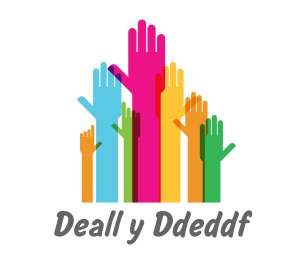 Ymweld â phlant sy’n derbyn gofal
Rhaid ymweld â phlant sy’n derbyn gofal i sicrhau:  
bod eu llesiant yn parhau i gael ei ddiogelu a’i hyrwyddo 
eu bod yn teimlo eu bod yn cael eu cynorthwyo 
eu bod yn derbyn cyngor neu wybodaeth os oes ei angen
bydd trafodaeth gyda nhw am eu gobeithion a’u dyheadau 
bod eu nodau a chanlyniadau personol yn cael eu cyflawni
y gellir canfod os oes angen cymorth neu wasanaeth ychwanegol arnyn nhw
Dyletswydd i benodi ymwelydd annibynnol i ddiwallu anghenion y plentyn
7
[Speaker Notes: [NODIADAU I HWYLUSWYR: Mae animeiddio yn y sleid hon. Bydd y pwyntiau bwled yn ymddangos pan fydd y sleid yn agor. Bydd y clic cyntaf yn dangos y blwch testun ar waelod y sgrîn]
Mae isafswm statudol o ymweliadau y dylid eu gwneud â phlentyn sy’n derbyn gofal ble bynnag mae’n byw: o fewn wythnos i’r lleoliad ac yna ar gyfnodau o ddim mwy na 6 wythnos. Serch hynny, os yw anghenion y plentyn yn gofyn am hynny neu os oes cyfnod o newid, yna bydd angen ymweld yn fwy aml neu’n ychwanegol. Ymhlith swyddogaethau’r ymweliadau mae:
Sicrhau bod llesiant y plentyn yn parhau i gael ei ddiogelu a’i hyrwyddo
Sicrhau bod y plentyn yn teimlo ei fod yn cael ei gynorthwyo 
Sicrhau bod y plentyn yn derbyn unrhyw gyngor neu wybodaeth sydd angen arno
Trafod gyda’r plentyn am ei obaith a’i ddyheadau
Sicrhau bod y lleoliad yn cyfrannu at gyflawniad o dargedau a chanlyniadau personol
Dynodi unrhyw faes lle mae angen cymorth neu wasanaethau ychwanegol ar gyfer y plentyn a gofalwr
I ymweliad fod yn llwyddiannus, mae’n allweddol sicrhau bod perthynas bositif, agored ac onest yn datblygu rhwng y plentyn a’r gweithiwr cymdeithasol, fel bod y plentyn yn cael y cyfle i rannu a bod yn gyfforddus i rannu ei deimladau, ei obeithion ac unrhyw bryder sydd ganddo am ei leoliad, a thrwy hynny yn galluogi i drafod unrhyw anawsterau a sefydlu cymorth.
Mae dyletswydd bellach, os na fydd y plentyn yn gwrthwynebu, i benodi ymwelydd annibynnol i ymweld, bod yn gyfaill a chynghori plentyn sy’n derbyn gofal, er enghraifft os nad oes fawr o gysylltiad rhwng y plentyn a’i rieni (riant).
Mae’r Ddeddf yn nodi gofynion tebyg o ran ymweld a rhoi cyngor a chymorth os bydd yr awdurdod lleol wedi derbyn rhybudd bod plentyn yn cael ei letya mewn sefydliadau iechyd neu addysgol, cartref gofal neu ysbyty annibynnol.]
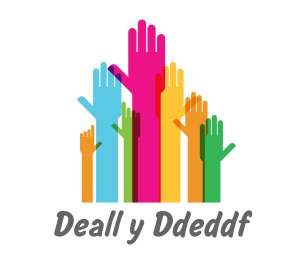 Cyfrifoldebau gadael gofal
Paratoi ar gyfer bod yn oedolyn ac annibyniaeth cynyddol 
Gofyniad am gynllun llwybr ar ôl cyrraedd 16 oed 
Chwe chategori o bobl ifanc
Penodi Cynghorydd Personol (PA)
Adolygu’r cynllun llwybr
Cadw mewn cysylltiad
Mynediad i eiriolaeth annibynnol
Dylestwyddau newydd i gynorthwyo trefniadau byw ar ôl 18 oed (Cynllun ‘Pan Fydda i’n Barod’)
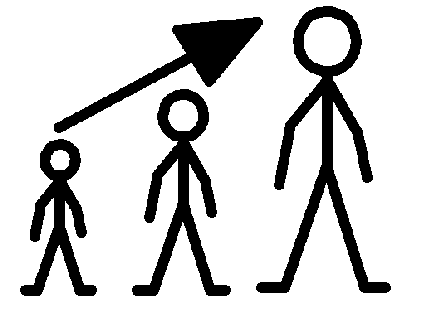 8
[Speaker Notes: Dylai’r paratoi a’r cynllunio ar gyfer mwy o annibyniaeth fod yn rhan hanfodol o’r cynllunio yn ystod y cyfnod mae plentyn yn derbyn gofal a heb fod yn gyfyngedig i’r cyfnod pan fydd person yn cyrraedd 16 oed.
Pan fydd person yn cyrraedd 16 oed, dylid paratoi cynllun llwybr, yn ehangu ar a chynnwys y cynllun gofal a chymorth a nodi dyheadau a thargedau personol person ifanc, yn ogystal â chamau gweithredu ar gyfer pawb perthnasol i bontio’n llwyddiannus i fod yn oedolyn.
Mae’r Ddeddf yn diffinio chwe chategori o bobl ifanc o ran gadael gofal a’r mathau a lefelau cymorth sydd gan awdurdodau lleol ar gyfer pob categori: 
Categori 1 – person ifanc oed 16-17 sy’n derbyn gofal
Categori 2 – person o dan 18 oed sy’n gadael gofal
Categori 3 – person 18 oed neu drosodd yn gadael gofal
Categori 4 – person ifanc sy’n ail-gysylltu â gofal at ddiben addysg a hyfforddiant
Categori 5 – person ifanc a adawodd ofal o dan Orchymyn Gwarcheidiaeth Arbennig
Categori 6 – person ifanc nad oedd yn gymwys i’w alw’n un oedd yn gadael gofal
Rhaid i awdurdodau lleol benodi ymgynghorydd personol ar gyfer pob un sy’n gadael gofal i gynnig cymorth a chyngor, cydlynu cymorth a gwasanaethau ac i gymryd rhan mewn gweithredu ac adolygu cynllun y llwybr.
Mae’r Ddeddf yn cyflwyno dyletswyddau newydd tuag at bobl ifanc mewn gofal maeth sy’n dymuno parhau i fyw gyda’u rhieni maeth ar ôl 18 oed, y cyfeirir at hyn fel “trefniadau byw ôl 18” yn y Ddeddf. Cyflwynodd Llywodraeth Cymru y cynllun “Pan Fydda i’n Barod” (“When I am Ready”) a thrwy’r cynllun hwn cyflenwir dyletswyddau statudol i ddarparu cyngor a chymorth arall i hwyluso byw ar ôl troi’n 18.
Prif amcanion “Pan Fydda i’n Barod” yw darparu sefydlogrwydd a dilyniant ar gyfer pobl ifanc gyda gofalwyr y gellir ymddiried ynddyn nhw wrth iddyn nhw baratoi ar gyfer bod yn annibynnol, i wella cyfleoedd bywyd plant sy’n derbyn gofal a darparu cyfleoedd ar eu cyfer i ddewis a rheoli eu bywydau.]
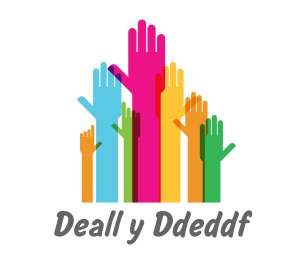 Cymorth i rai’n gadael gofal
9
[Speaker Notes: Mae yna gyfrifoldebau dros roi cymorth i’r holl rai sy’n gadael gofal nes byddan nhw’n cyrraedd 21 oed neu, os ydyn nhw’n cael help gyda’u haddysg neu hyfforddiant, hyd at gyrraedd 25 mlwydd oed, neu nes y bydd y rhaglen addysg neu hyfforddiant gytunedig yn dod i ben (a gall hyd fod dros 25 oed). 
Dylai’r un sy’n gadael gofal yn fod ganolog i’r cynllunio llwybr, sef llwybr ddylai fod yn amlinellu dyheadau’r person a’i nodau personol, yn ogystal â’r gwasanaethau a’r gweithredu gan bawb sy’n rhan o’r cynllun i ddatblygu gwydnwch a sgiliau’r person ifanc i’w darparu ar gyfer y pontio llwyddiannus a phositif i fod yn oedolyn.
Rhaid i gymorth ar gyfer rhai’n sy’n gadael gofal gynnwys pob agwedd o fywyd y person ifanc, fel gwelir yn y sleid. Dylai’r cynllun llwybr gynnwys: 
iechyd a datblygiad y person ifanc
addysg, hyfforddiant a chyflogaeth gan gynnwys cynllunio gyrfa
dyheadau, sgiliau a photensial addysgol y person ifanc
cyswllt â rhieni, teulu ehangach a chyfeillion y person ifanc
rheolaeth o arian
dylai hefyd nodi’r trefniadau i gadw mewn cysylltiad â’r person ifanc
Rhaid i’r cynllun llwybr barhau yn ddogfen ‘fyw’ a chael ei adolygu. Rhaid cynnal adolygiad cyn gwneud unrhyw symudiad i ‘adael gofal’. Dylai hyn arfarnu’r asesiad o addasrwydd y person ar gyfer y symudiad a chytuno fod y person ifanc wedi datblygu’r sgiliau sydd eu hangen i reoli’r pontio.
Mae cyfrifoldebau awdurdod lleol dros rai anabl sy’n gadael gofal yn union fel y cyfrifoldebau ar gyfer pawb arall sy’n gadael gofal, ond fe all fod rhai cyfrifoldebau eraill dan ddeddfwriaeth a phrosesau eraill, megis diwallu eu hangenion addysg arbennig. Mae’n bwysig i’r prosesau hyn gael eu symleiddio cymaint â phosibl. Dylid darpau protocol ar y cyd ym mhob awdurdod lleol i osgoi dyblygu gwaith ac i ganfod sut mae’r broses cynllunio llwybr yn berthnasol i fframweithiau eraill ar gyfer pontio i fod yn oedolyn ymhlith pobl ifanc anabl.]
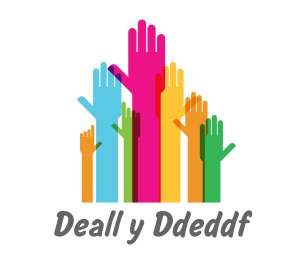 Oedolion a phlant yn yr ystâd ddiogeledd
10
[Speaker Notes: Yr awdurdod lleol cartref sy’n gyfrifol am anghenion gofal a chymorth plentyn neu berson ifanc dan gadwad. Yr awdurdod lleol cartref yw’r awdurdod dros yr ardal lle roedd y plentyn neu berson ifanc yn preswylio fel arfer cyn mynd dan gadwad, neu yn achos plentyn sy’n derbyn gofal, yr awdurdod lleol oedd yn gofalu am y plentyn yn union cyn iddo/iddi fynd dan gadwad. 

Rhaid i’r awdurdod lleol cartref gyflawni ei ddyletswyddau ar gyfer y plentyn sy’n derbyn gofal tra bydd yn y ddalfa h.y. cynnig cyngor, trefnu i ymweld, cynnal adolygiadau neu asesiadau gyda’r bwriad o ddiwallu eu canlyniadau personol. 

Mae rhai o ddyletswyddau Rhan 6 i rai sy’n gadael gofal h.y. asesiadau a chynlluniau llwybr, penodi cynghorydd personol a chadw mewn cysylltiad, yn parhau i fod yn weithredol yn ystod y cyfnod y bydd y person ifanc yn cael ei gadw’n y ddalfa. Cyfrifoldebau’r awdurdod lleol cartref yw’r rhain, mewn sefyllfa lle bydd plentyn yn cyrraedd 18 oed, ac felly’n pontio i fod yn oedolyn, tra’n parhau yn yr ystâd ddiogeledd.

Fodd bynnag, mae rhai eithriadau, gan fod rhai darpariaethau wedi eu hatal gan na ellir cyflawni’r rhain tra bydd y person ifanc dan gadwad: 
Ar gyfer plentyn sy’n derbyn gofal, dyw’r dyletswyddau ynglyn â rhoi llety neu gynhaliaeth i’r plentyn ddim yn cael eu cynnwys.
I berson ifanc, dyw cymorth ar gyfer Categori 2 o ran gadael gofal, nac ar gyfer Categori 5 a 6 sydd dan 18 oed, ddim wedi eu cynnwys. 
Bydd rhain yn cael eu cynnwys unwaith eto pan gaiff y person ifanc ei ryddhau.]